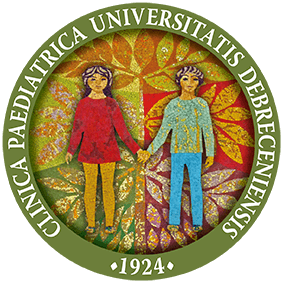 MEGHÍVÓ
A Debreceni Egyetem Gyermekgyógyászati Intézet 
szeretettel meghívja Önt 
elő-akkreditált, 10 kreditpont értékű, díjmentes rendezvényére.
100 éves a debreceni Gyermekklinika
Nagyerdei Gyermekgyógyászati Esték
Allergológia, immunológia
IDŐPONT: 2024. január 26. (péntek), 16:00
HELYSZÍN: online (tovabbkepzes.unideb.hu)

PROGRAM
Jelentkezés: www.oftex.hu
(DE ÁOK/2024.I./00026)
Jelentkezési határidő:
2024. január 18.  
Bővebb információ:
Pongrácz Anikó, pongracz.aniko@med.unideb.hu
52/411-717 mellék: 55760